Exercise: Comparing ArchiMate Motivation and Strategy with OMG Business Motivation Model
On the next slide, move the OMG Motivation Model elements to the corresponding elements of ArchiMate
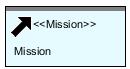 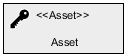 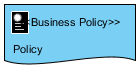 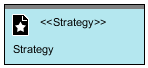 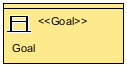 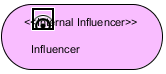 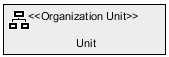 Motivation Eleements in ArchiMate and OMG
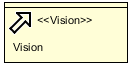 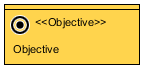 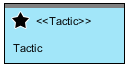 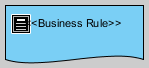 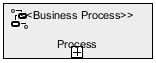 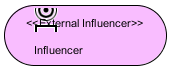 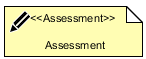 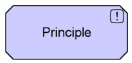 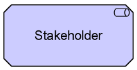 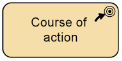 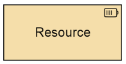 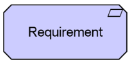 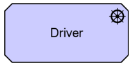 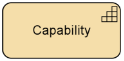 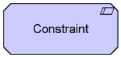 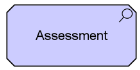 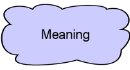 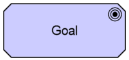 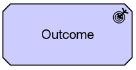 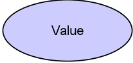 2